Природа и друштвоСРБИЈА-ДЕОСВЕТА
Јасмина Веселиновић
Глобус           
Континенти
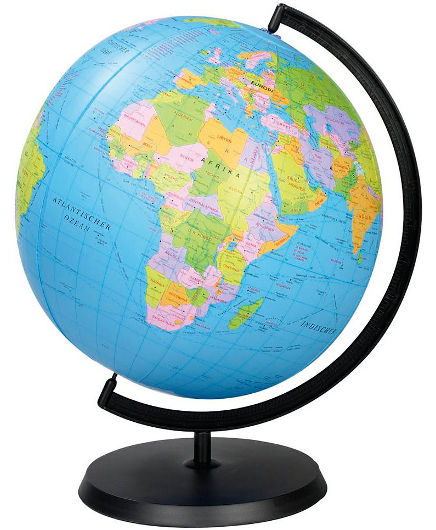 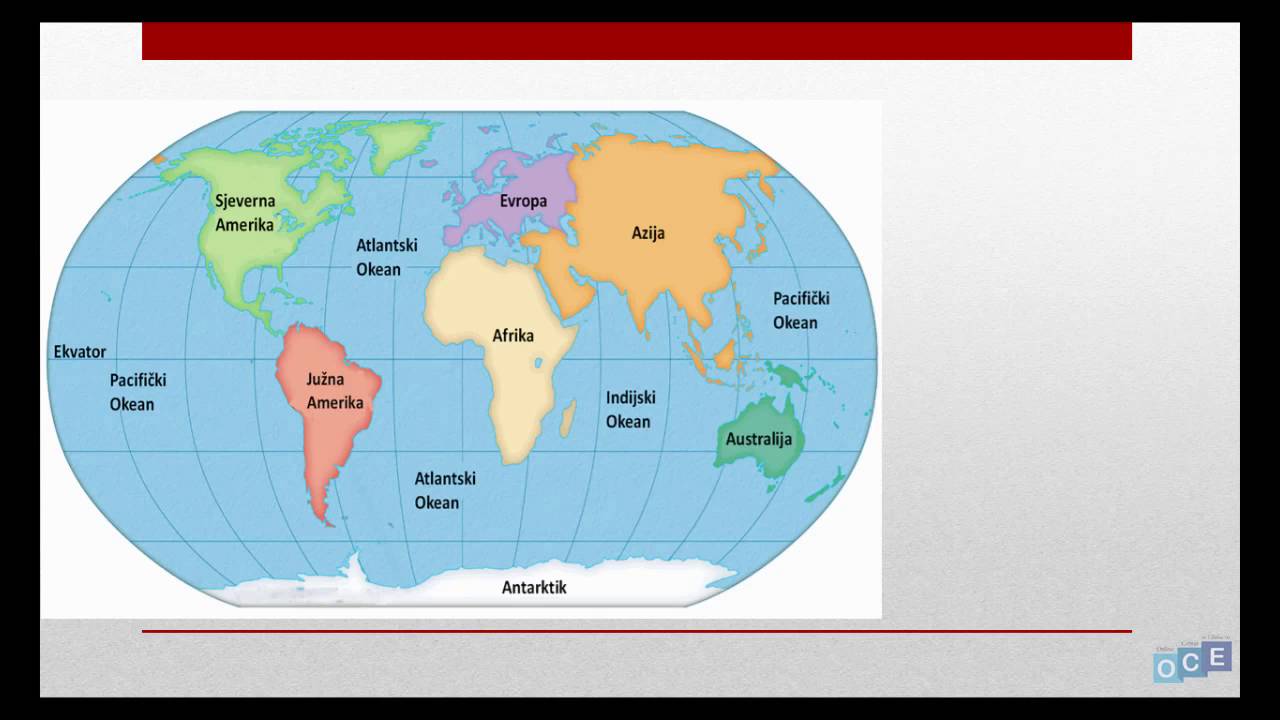 Европа
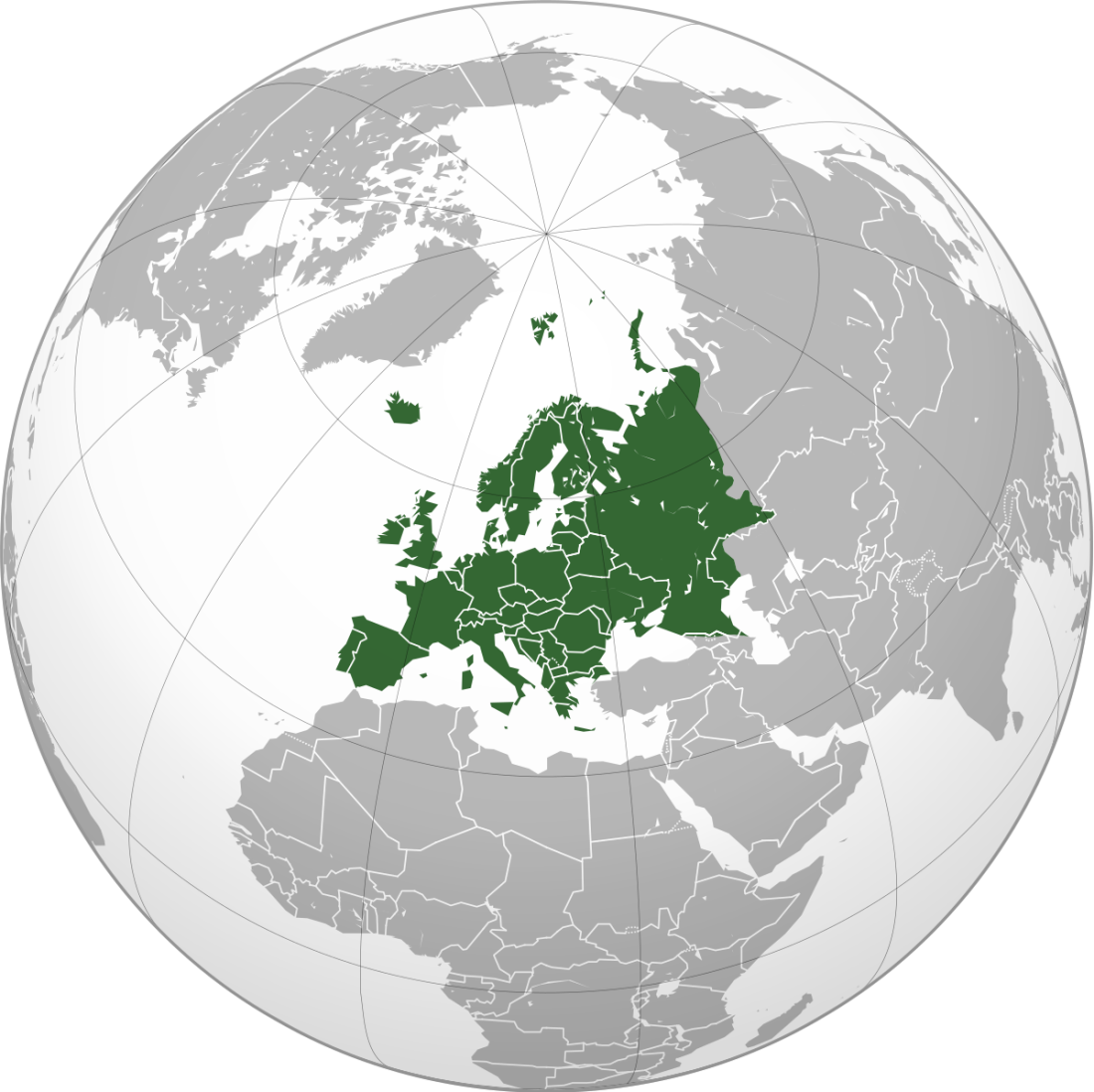 Србија
се налази на раскрсници путева 
средње и југоисточне Европе у 
јужном делу Панонске низије и 
центру Балканског полуострва.
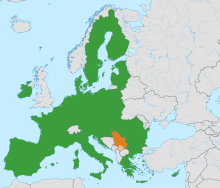 Србија и суседи
Стране света
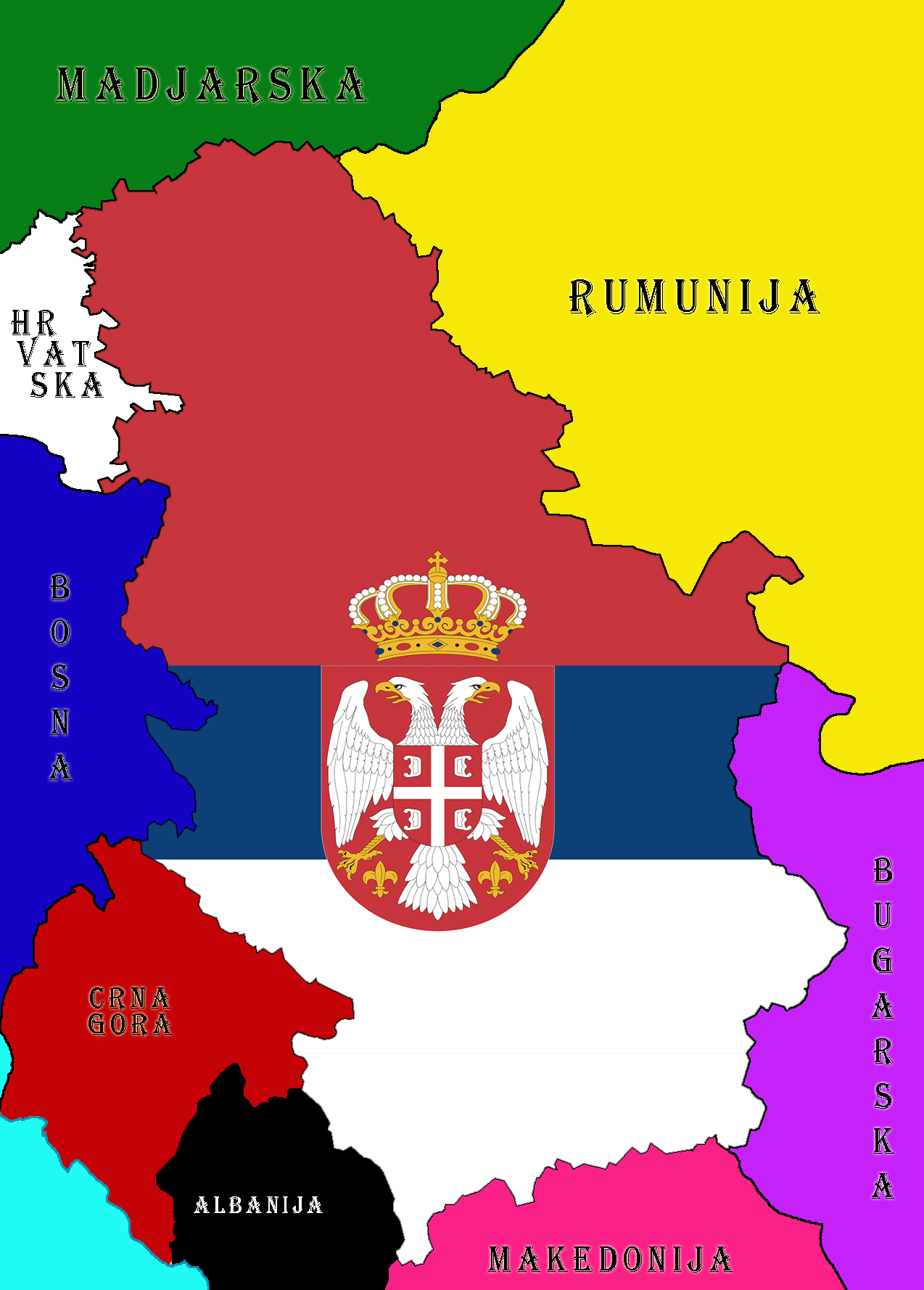